10,а. Площадь треугольника
[Speaker Notes: В режиме слайдов ответы появляются после кликанья мышкой]
Теорема 1. Площадь треугольника равна половине произведения его стороны на высоту, проведенную к этой стороне.
Доказательство. Рассмотрим треугольник АВС. Достроим его до парал­лелограмма ABDC. Треугольники АВС и DCB равны по трём сторонам. Следователь­но, равны и их площади. Значит, площадь треугольника АВС равна полови­не площади параллелограмма ABDC.
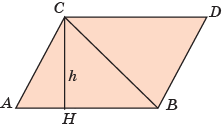 [Speaker Notes: В режиме слайдов ответы появляются после кликанья мышкой]
Следствие. Высота треугольника равна удвоенной площади этого треугольника делёной на сторону, к которой проведена высота.
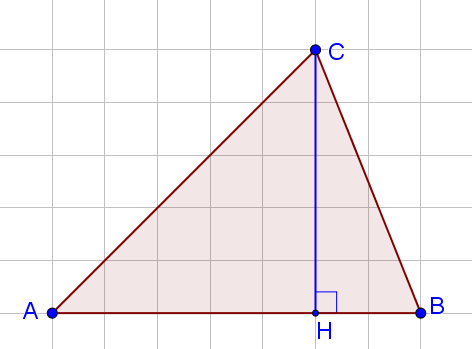 [Speaker Notes: В режиме слайдов ответы появляются после кликанья мышкой]
Теорема 2. Площадь треугольника равна половине произведения двух его сторон на синус угла между ними.
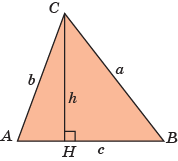 [Speaker Notes: В режиме слайдов ответы появляются после кликанья мышкой]
Используя эту теорему приведём ещё одно доказательство следующей теоремы о площади параллелограмма, доказанной в предыдущем пункте с помощью дополнительных построений.
Теорема. Площадь параллелограмма равна половине произведения его диагоналей на синус угла между ними.
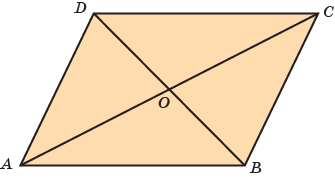 [Speaker Notes: В режиме слайдов ответы появляются после кликанья мышкой]
Упражнение 1
Найдите площадь треугольника, изображенного на клетчатой бумаге, клетками которой являются единичные квадраты.
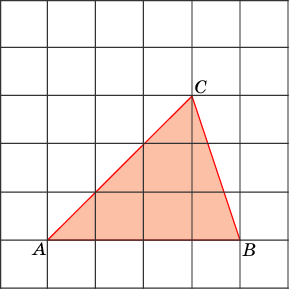 Ответ: 6.
[Speaker Notes: В режиме слайдов ответы появляются после кликанья мышкой]
Упражнение 2
Найдите площадь треугольника, изображенного на клетчатой бумаге, клетками которой являются единичные квадраты.
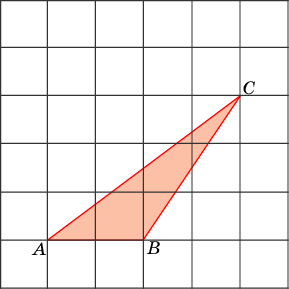 Ответ: 3.
[Speaker Notes: В режиме слайдов ответы появляются после кликанья мышкой]
Упражнение 3
Найдите площадь треугольника, изображенного на клетчатой бумаге, клетками которой являются единичные квадраты.
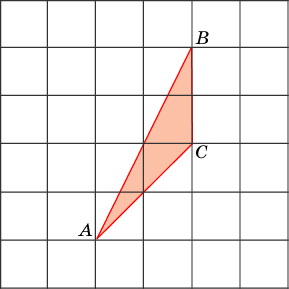 Ответ: 2.
[Speaker Notes: В режиме слайдов ответы появляются после кликанья мышкой]
Упражнение 4
Найдите площадь треугольника, изображенного на клетчатой бумаге, клетками которой являются единичные квадраты.
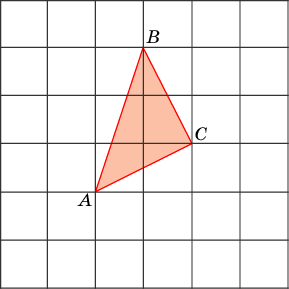 Ответ: 2,5.
[Speaker Notes: В режиме слайдов ответы появляются после кликанья мышкой]
Упражнение 5
Найдите площадь треугольника, изображенного на клетчатой бумаге, клетками которой являются единичные квадраты.
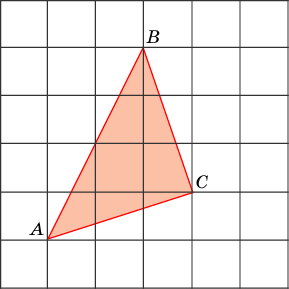 Ответ: 5.
[Speaker Notes: В режиме слайдов ответы появляются после кликанья мышкой]
Упражнение 6
На рисунке укажите равновеликие треугольники.
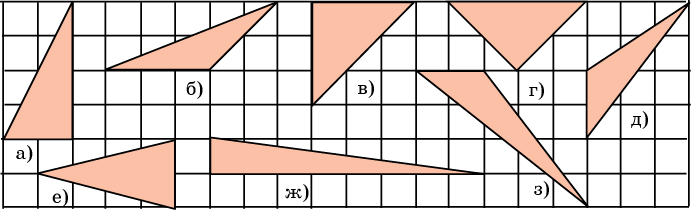 Ответ: а), г), е), ж), з); б), д).
[Speaker Notes: В режиме слайдов ответы появляются после кликанья мышкой]
Упражнение 7
Найдите площадь прямоугольного треугольника, если его катеты равны: а) 4 см и 7 см; б) 1,2 м и 35 дм.
Ответ: а) 14 см2;
б) 2,1 м2.
[Speaker Notes: В режиме слайдов ответы появляются после кликанья мышкой]
Упражнение 8
Найдите площадь прямоугольного треугольника, если его катет и гипотенуза соответственно равны: а) 4 и 5; б) 12 и 13.
Ответ: а) 6;
б) 30.
[Speaker Notes: В режиме слайдов ответы появляются после кликанья мышкой]
Упражнение 9
Найдите площадь равнобедренного треугольника, если его основание и боковые стороны соответственно равны: а) 6 и 5; б) 16 и 17.
Ответ: а) 12;
б) 120.
[Speaker Notes: В режиме слайдов ответы появляются после кликанья мышкой]
Ответ:
Упражнение 10
Найдите площадь равностороннего треугольника со стороной a.
[Speaker Notes: В режиме слайдов ответы появляются после кликанья мышкой]
Упражнение 11
Площадь треугольника равна 48 см2.  Найдите высоту треугольника, проведенную к стороне, равной 32 см.
Ответ: 3 см.
[Speaker Notes: В режиме слайдов ответы появляются после кликанья мышкой]
Упражнение 12
Катеты прямоугольного треугольника равны 6 и 8. Найдите высоту, опущенную на гипотенузу.
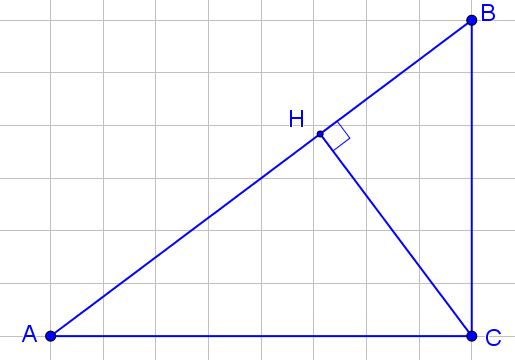 Решение. Удвоенная площадь треугольника равна 48. Высота CH равна 4,8.
[Speaker Notes: В режиме слайдов ответы появляются после кликанья мышкой]
Упражнение 13
Боковые стороны AC и BC равнобедренного треугольника ABC равны 5. Основание AB равно 6. Найдите высоту, опущенную на боковую сторону.
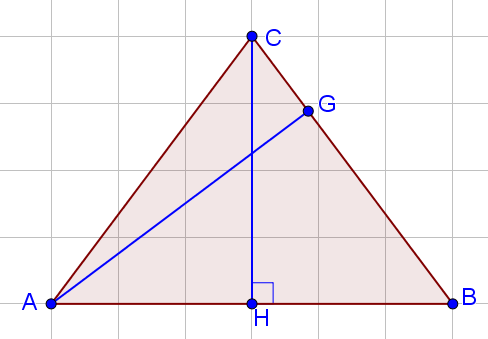 Решение. Высота CH, опущенная на основание, равна 4. Удвоенная площадь треугольника равна 24. Высота AG равна 4,8.
[Speaker Notes: В режиме слайдов ответы появляются после кликанья мышкой]
Упражнение 14
Докажите, что медиана разбивает треугольник на два равновеликих треугольника.
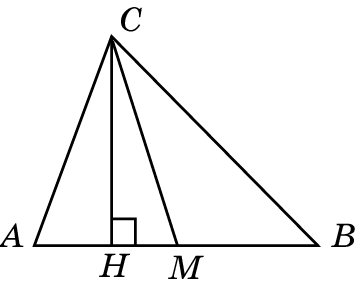 Доказательство: Пусть CM – медиана треугольника ABC. Треугольники AMC и BMC имеют равные стороны AM = BM и общую высоту CH. Следовательно, их площади равны и треугольники равновелики.
[Speaker Notes: В режиме слайдов ответы появляются после кликанья мышкой]
б)
в)
г)
д)
Упражнение 15
Найдите площадь треугольника, две стороны которого равны 6 и 8, а угол между ними равен: а) 30°; б) 45о; в) 60о; г) 120о; д) 135о; е) 150о.
Ответ: а) 12.
е)  12.
[Speaker Notes: В режиме слайдов ответы появляются после кликанья мышкой]
Упражнение 16
Две стороны треугольника равны 6 см и 5 см.  Может ли его площадь быть равна: а) 10 см2; б) 15 см2; в) 20 см2?
Ответ: а) Да;
б) да;
в) нет.
[Speaker Notes: В режиме слайдов ответы появляются после кликанья мышкой]
Упражнение 17
Найдите площадь прямоугольника, диагонали которого равны 10 см, а угол между ними равен 30о
Ответ: 25 см2.
[Speaker Notes: В режиме слайдов ответы появляются после кликанья мышкой]
Упражнение 18
В треугольнике АВС две стороны равны a и b. При каком угле между ними площадь треугольника будет наибольшей?
Ответ: 90о.
[Speaker Notes: В режиме слайдов ответы появляются после кликанья мышкой]
Упражнение 19
Как изменится площадь треугольника, если: а) не изменяя его сторону, увеличить, опущенную на нее, высоту в два раза; б) не изменяя его высоты, уменьшить сторону, на которую она опущена, в три раза; в) одну сторону увеличить в четыре раза, а высоту, опущенную на нее, уменьшить в семь раз?
Ответ: а) Увеличится в 2 раза;
б) уменьшится в 3 раза;
в) уменьшится в 1,75 раза.
[Speaker Notes: В режиме слайдов ответы появляются после кликанья мышкой]
Ответ:          см.
Упражнение 20
Угол при вершине, противолежащей основанию равнобедренного треугольника, равен 30°.  Найдите боковую сторону треугольника, если его площадь равна 200 см2.
[Speaker Notes: В режиме слайдов ответы появляются после кликанья мышкой]
Упражнение 21
Какую часть площади данного треугольника составляет площадь треугольника, отсекаемого его средней линией?
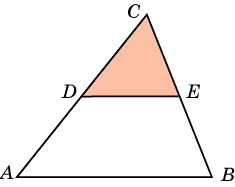 Ответ: Одну четвертую.
[Speaker Notes: В режиме слайдов ответы появляются после кликанья мышкой]
Упражнение 22
В треугольнике проведены все средние линии. Какую часть площади данного треугольника составляет площадь треугольника, образованного этими линиями?
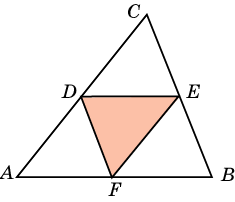 Ответ: Одну четвертую.
[Speaker Notes: В режиме слайдов ответы появляются после кликанья мышкой]
Упражнение 23
Точка D делит сторону AB треугольника ABC в отношении 2:3. Найдите площадь треугольника ACD, если площадь треугольника ABC равна 10.
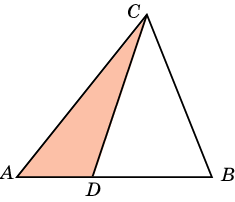 Ответ: 4.
[Speaker Notes: В режиме слайдов ответы появляются после кликанья мышкой]
Упражнение 24
Медианы треугольника ABC пересекаются в точке M. Какую часть площади данного треугольника составляет площадь треугольника ABM?
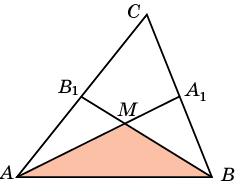 [Speaker Notes: В режиме слайдов ответы появляются после кликанья мышкой]
Упражнение 25
В трапеции ABCD E – точка пересечения диагоналей. Докажите, что площади треугольников ADE и BCE равны.
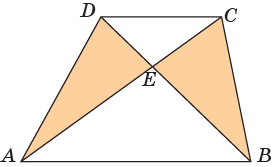 Решение. Площади треугольников ACD и BCD равны. Треугольник CDE у них общий. Следовательно, площади треугольников ADE и BCE равны.
[Speaker Notes: В режиме слайдов ответы появляются после кликанья мышкой]
Упражнение 26
Из всех прямоугольных треугольников с данной гипотенузой c найдите треугольник наибольшей площади.
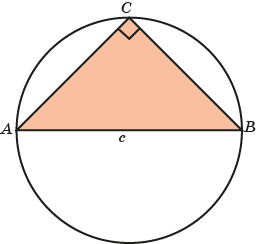 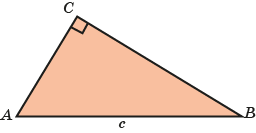 Ответ: Равнобедренный прямоугольный треугольник.
[Speaker Notes: В режиме слайдов ответы появляются после кликанья мышкой]